starter
Skim read the Skills booklet. 

Think: Which skill would an IT Business most value in a new employee? 


Open Publisher&Save as 4.1 CommSkills (A4 landscape)
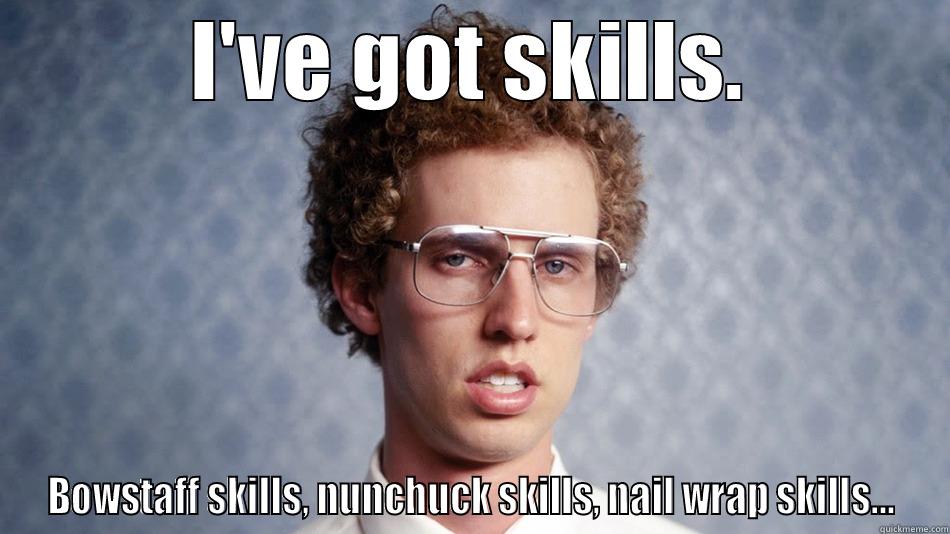 [Speaker Notes: 10mins]
P2, each section an hour on:
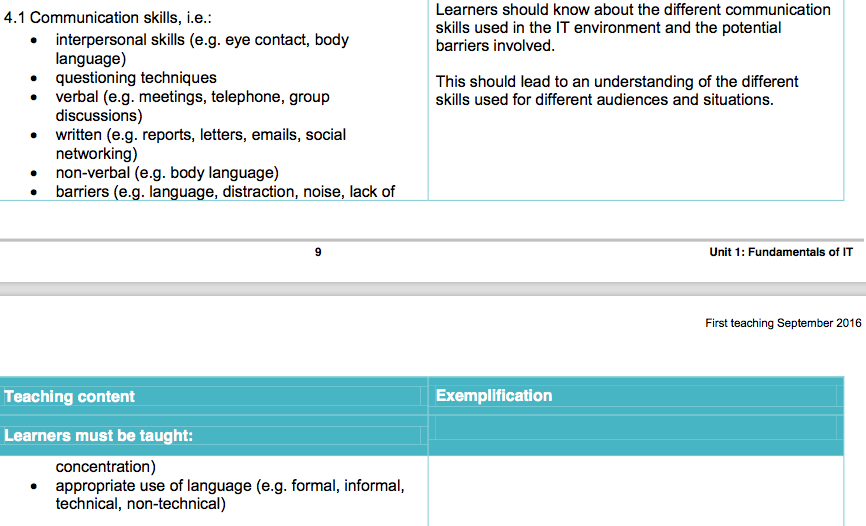 New learning goals
All will: Understand a range of Comms Skills
Most will: Explain the communication skills
Some will: Give a detailed accounts with examples

By:
Reviewing example communication skills
Choosing three Explaining them in your leaflet
Lets see a good example then some skills….
[Speaker Notes: 1mins]
Interpersonal Skills
What skills are these?
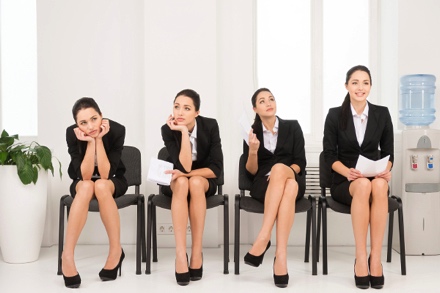 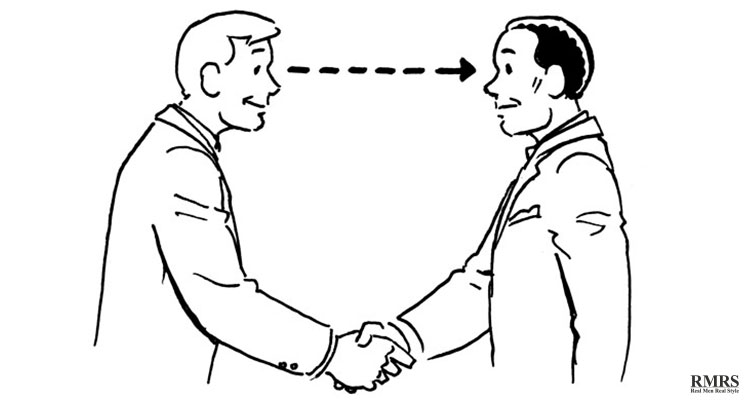 [Speaker Notes: 4mins demo, 20mins – create logo, then export together.15mins – Add to PPT and Callout, show each others logos.]
Communication Skills
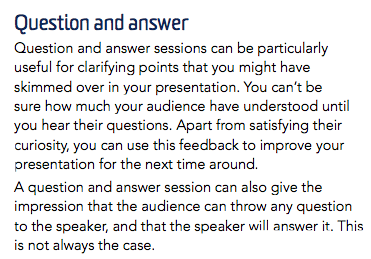 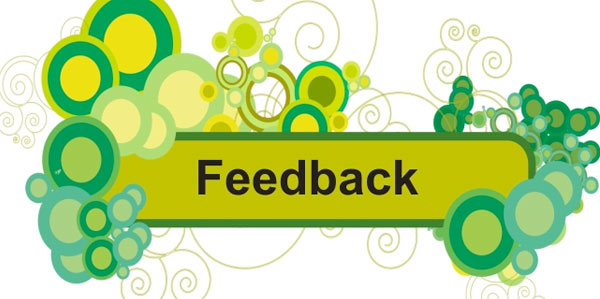 [Speaker Notes: 4mins demo, 20mins – create logo, then export together.15mins – Add to PPT and Callout, show each others logos.]
Written skills
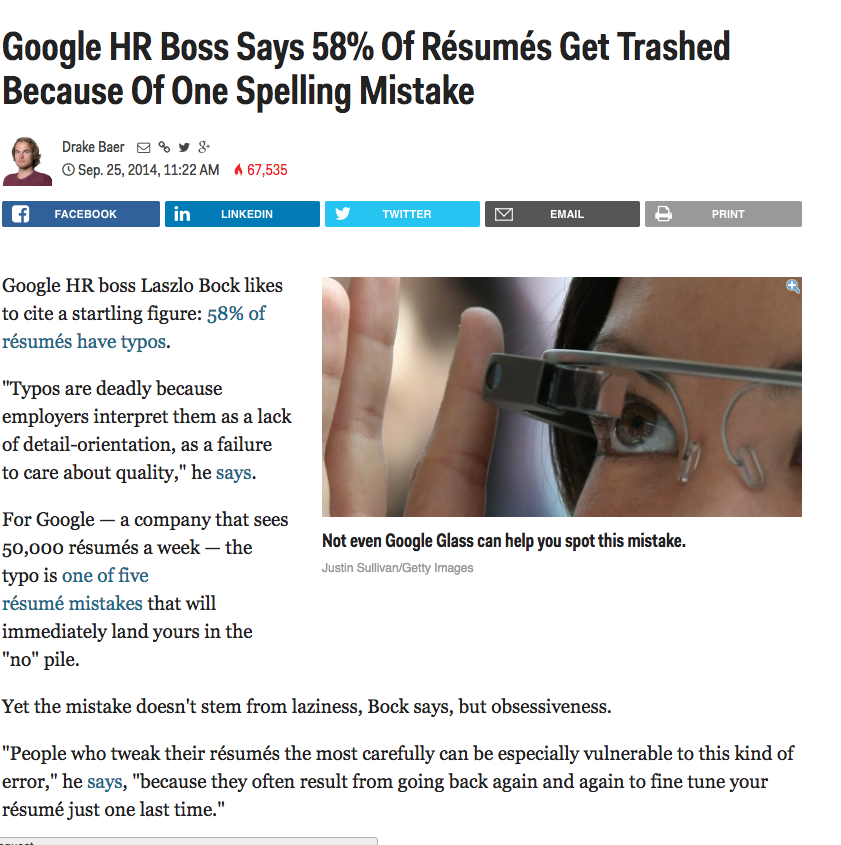 [Speaker Notes: 4mins demo, 20mins – create logo, then export together.15mins – Add to PPT and Callout, show each others logos.]
Barriers to Communication
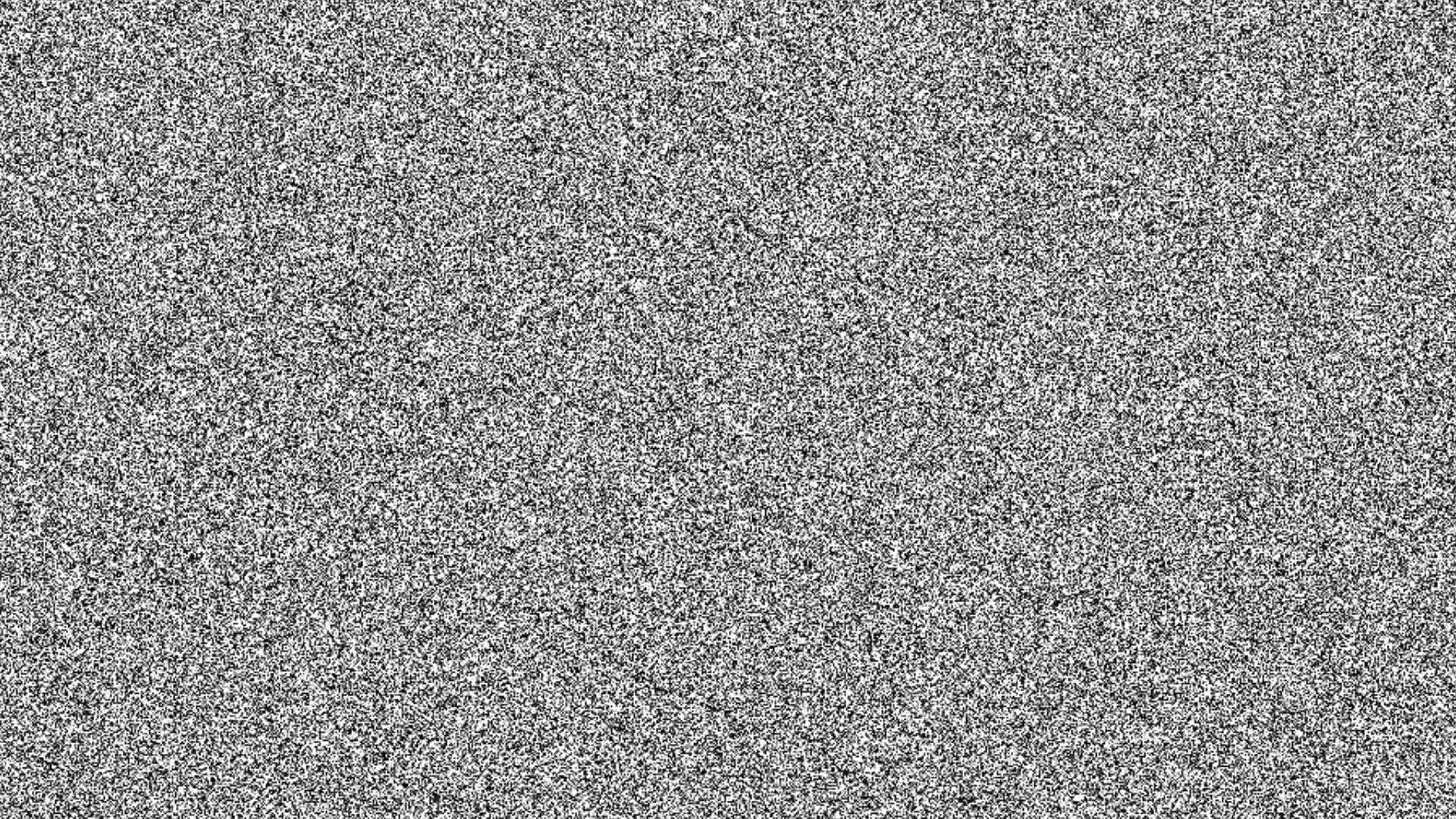 What are these…

Noise 

Language too complexor use of Jargon

Physical Barriers:Deafness/Sign LanguageRequirements.
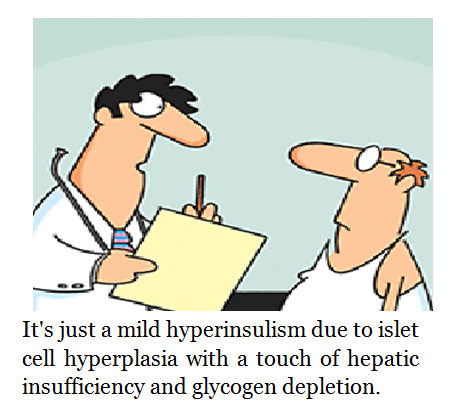 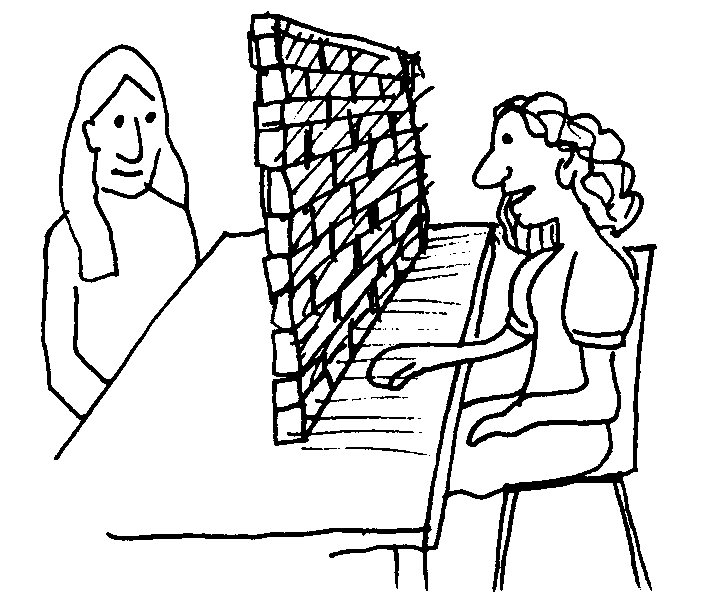 Task: Create a 3 sided leaflet
Using the sheet, create a guide for people writing a CV to Google 

Discuss 3 Skills & One barrier. 

EG:Google Values employs who have great nun-chuck skills
Verbal Communication.
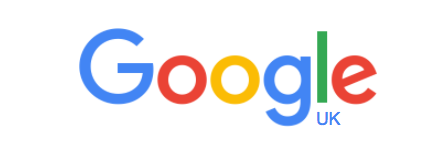 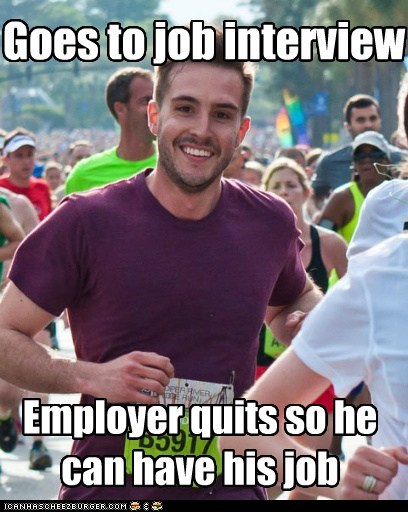 [Speaker Notes: 4mins demo, 20mins – create logo, then export together.15mins – Add to PPT and Callout, show each others logos.]
Mime a skill or Barrier….
Can you draw a cryptic clue to a barrier of your choice:Rest of the class guess…
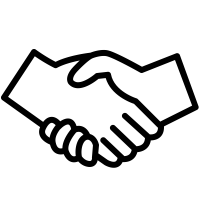 = Interpersonal Skills